DSC40B:Theoretical Foundations of Data Science II
Lecture 2:   Nested loops and asymptotic time complexity

Instructor: Yusu Wang
Today’s Agenda
More examples: Nest loops
The median problem
One algorithm
[Speaker Notes: There are many ways to compute this. We will see other solutions later.]
One algorithm
Inner-for loop:
Outer-for loop:
Total:
One algorithm
We will see how to do better later in class.
More abstract form
def foo_0(n):
        for x in range(n):
        	for y in range(n):
        	      print(x + y)
More abstract form
def foo_0(n):
        for x in range(n):
        	for y in range(n):
        	      print(x + y)
Caution!
def foo_1(n):
        for x in range(n):
        	for y in range(n, n+10):
        	      print(x + y)
Caution!
def foo_1(n):
        for x in range(n):
        	for y in range(n, n+10):
        	      print(x + y)
Caution!
def foo_1(n):
        for x in range(n):
        	for y in range(n, n+10):
        	      print(x + y)
def foo_2(n):
        for x in range(n):
        	for y in range(n, 2n-10):
        	      print(x + y)
Caution!
def foo_1(n):
        for x in range(n):
        	for y in range(n, n+10):
        	      print(x + y)
def foo_2(n):
        for x in range(n):
        	for y in range(n, 2n-10):
        	      print(x + y)
Caution!
def foo_1(n):
        for x in range(n):
        	for y in range(n, n+10):
        	      print(x + y)
def foo_2(n):
        for x in range(n):
        	for y in range(n, 2n-10):
        	      print(x + y)
def foo_3(n):
        for x in range(3*n**3 + 5*n**2 - 100):
        	for y in range(n**5, n**6):
        	      print(x + y)
Caution!
def foo_1(n):
        for x in range(n):
        	for y in range(n, n+10):
        	      print(x + y)
def foo_2(n):
        for x in range(n):
        	for y in range(n, 2n-10):
        	      print(x + y)
def foo_3(n):
        for x in range(3*n**3 + 5*n**2 - 100):
        	for y in range(n**5, n**6):
        	      print(x + y)
A second example
A second example
def tallest_pole(heights):
1.   max_height = -float (‘inf’)
2.    n = len(heights)
3.    for i in range(n):
4.        for j in range(i+1, n):
5.             h = heights[i] + heights[j]
6.             if h > max_height
7.    	        max_height = h
8.    return max_height
A second example
def tallest_pole(heights):
1.   max_height = -float (‘inf’)
2.    n = len(heights)
3.    for i in range(n):
4.        for j in range(i+1, n):
5.             h = heights[i] + heights[j]
6.             if h > max_height
7.    	        max_height = h
8.    return max_height
A second example
def tallest_pole(heights):
1.   max_height = -float (‘inf’)
2.    n = len(heights)
3.    for i in range(n):
4.        for j in range(i+1, n):
5.             h = heights[i] + heights[j]
6.             if h > max_height
7.    	        max_height = h
8.    return max_height
On outer iter.#1, inner body runs ____ times
On outer iter.#2, inner body runs ____ times
On outer iter.#3, inner body runs ____ times
On outer iter.#n, inner body runs ____ times
A second example
def tallest_pole(heights):
1.   max_height = -float (‘inf’)
2.    n = len(heights)
3.    for i in range(n):
4.        for j in range(i+1, n):
5.             h = heights[i] + heights[j]
6.             if h > max_height
7.    	        max_height = h
8.    return max_height
On outer iter.#1, inner body runs ____ times
On outer iter.#2, inner body runs ____ times
On outer iter.#3, inner body runs ____ times
On outer iter.#n, inner body runs ____ times
A second example
def tallest_pole(heights):
1.   max_height = -float (‘inf’)
2.    n = len(heights)
3.    for i in range(n):
4.        for j in range(i+1, n):
5.             h = heights[i] + heights[j]
6.             if h > max_height
7.    	        max_height = h
8.    return max_height
On outer iter.#1, inner body runs ____ times
On outer iter.#2, inner body runs ____ times
On outer iter.#3, inner body runs ____ times
On outer iter.#n, inner body runs ____ times
A second example
def tallest_pole(heights):
1.   max_height = -float (‘inf’)
2.    n = len(heights)
3.    for i in range(n):
4.        for j in range(i+1, n):
5.             h = heights[i] + heights[j]
6.             if h > max_height
7.    	        max_height = h
8.    return max_height
On outer iter.#1, inner body runs ____ times
On outer iter.#2, inner body runs ____ times
On outer iter.#3, inner body runs ____ times
On outer iter.#n, inner body runs ____ times
Tallest_pole, cont.
Total times line 5-7 (inner body) is executed:
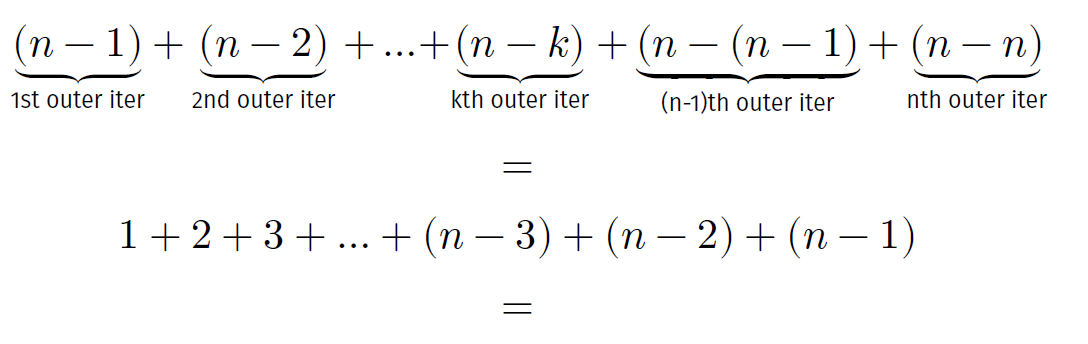 [Speaker Notes: Arithmetic sum 
We could have also analyzed this in another way –]
Tallest_pole, cont.
Total times line 5-7 (inner body) is executed:
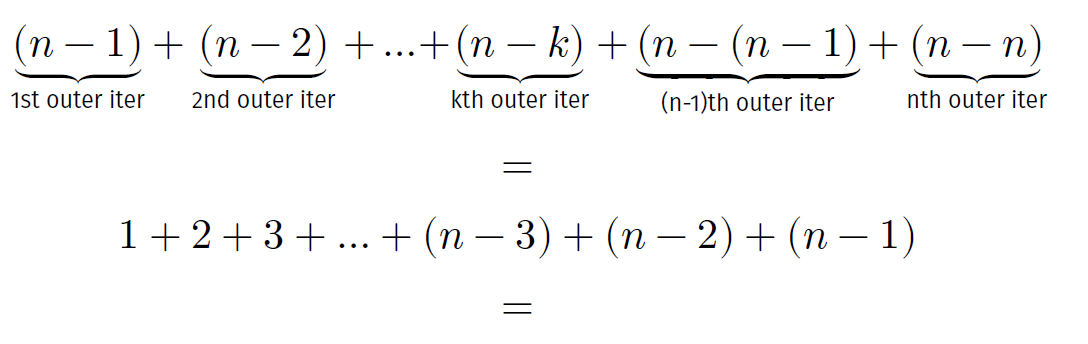 [Speaker Notes: Arithmetic sum 
We could have also analyzed this in another way –]
Tallest_pole, cont.
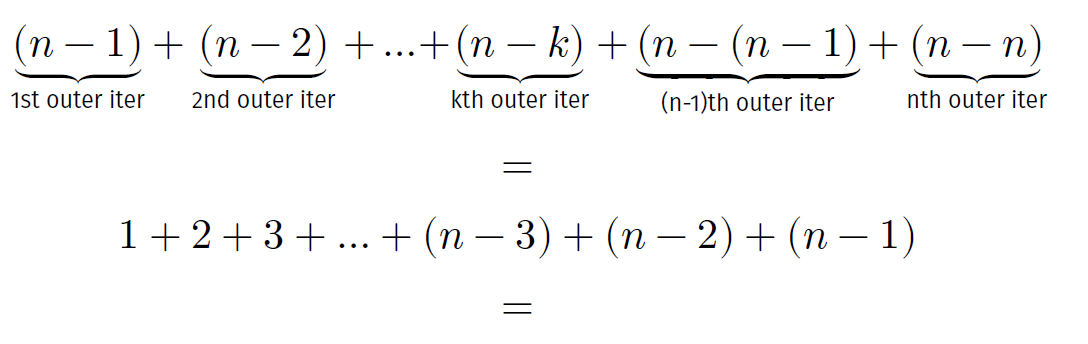 [Speaker Notes: Arithmetic sum 
We could have also analyzed this in another way –]
Tallest_pole, cont.
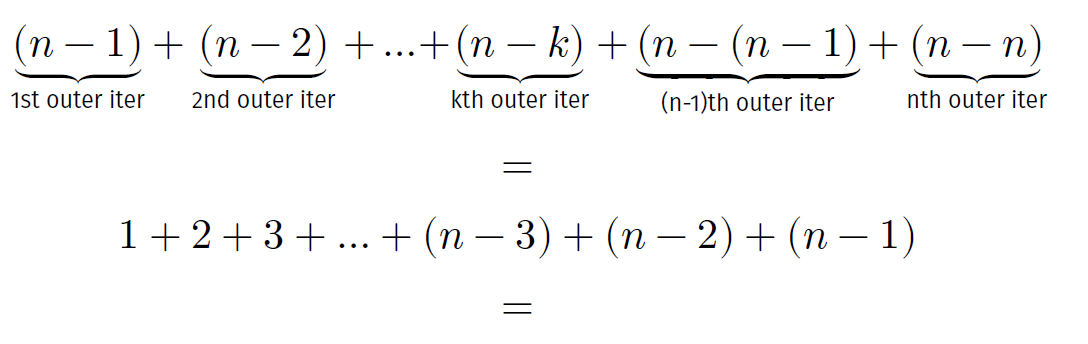 [Speaker Notes: Arithmetic sum 
We could have also analyzed this in another way –]
Tallest_pole, cont.
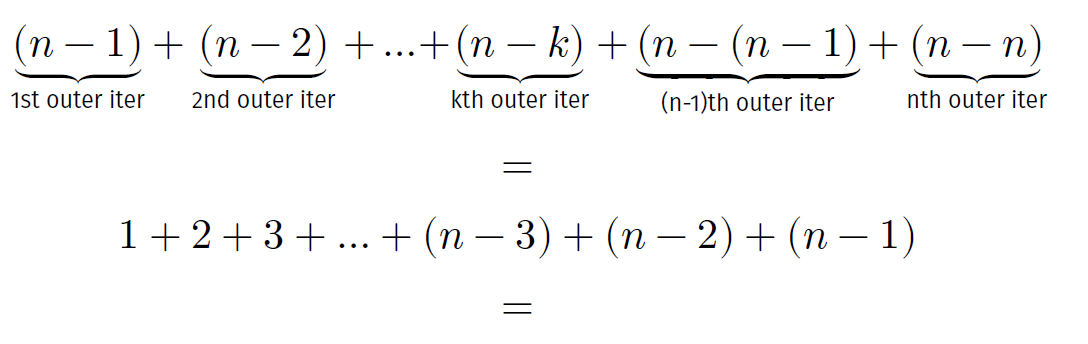 Exercise:   Find a linear-time algorithm for this problem.
[Speaker Notes: Arithmetic sum 
We could have also analyzed this in another way –]
Tallest_pole, cont.
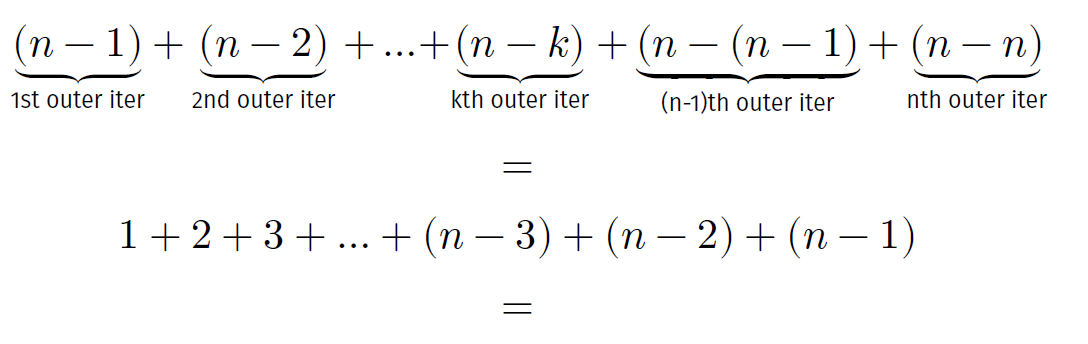 Exercise:   Find a linear-time algorithm for this problem.
[Speaker Notes: Arithmetic sum 
We could have also analyzed this in another way –]
Note
Essentially the same as the following
def tallest_pole(heights):
1.   max_height = -float (‘inf’)
2.    n = len(heights)
3.    for i in range(n):
4.        for j in range(i+1, n):
5.             h = heights[i] + heights[j]
6.             if h > max_height
7.    	        max_height = h
8.    return max_height
Note
Essentially the same as the following
def tallest_pole(heights):
1.   max_height = -float (‘inf’)
2.    n = len(heights)
3.    for i in range(n):
4.        for j in range(i+1, n):
5.             h = heights[i] + heights[j]
6.             if h > max_height
7.    	        max_height = h
8.    return max_height
def foo_3(n):
        for x in range(n):
        	for y in range(i+1, n):
        	      do sth. in constant time
What’s the difference?
The number of iterations of the inner loop depends on the outer loop
def foo_0(n):
        for x in range(n):
        	for y in range(n):
        	      print(x + y)
def foo_3(n):
        for x in range(n):
        	for y in range(i+1, n):
        	      print(x + y)
Inner loop depends on outer loop iteration #. 

Cannot just multiply:  need to figure out for each outer loop iteration #, how many times inner loop will run.
Depended Nested Loop
def foo_3(n):
        for x in range(n):
        	for y in range(i+1, n):
        	      print(x + y)
Depended Nested Loop
def foo_3(n):
        for x in range(n):
        	for y in range(i+1, n):
        	      print(x + y)
What if there are more two layers of nested loops? 
Always calculate the cost inside-out ! First figure out the cost of inner-most loop
What if the loops are not just for–loops? 
We will see examples of while loops soon
Linear vs quadratic growth
Scaling
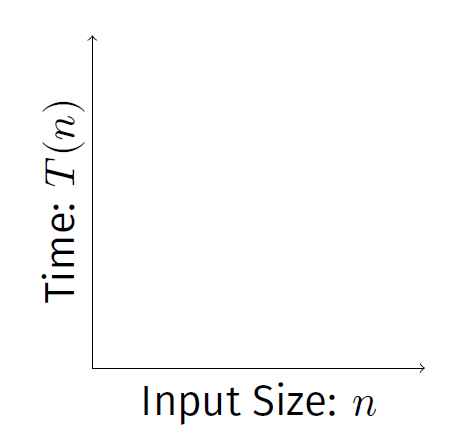 Some common growth rates
More on nested loops analysis
A first example
Cost of this iteration
#iteration
value of i
A pseudo-code example
A second example
Cost of this iteration
#iteration
value of i
A second example
A third example
A fourth example
Asymptotic notations
Big-O notation
Big-O notation
Big-O notation
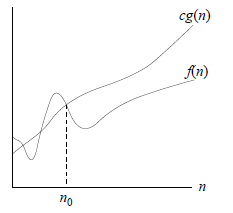 Examples
More examples
A useful result
More examples
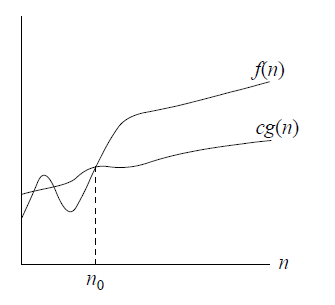 Examples
A useful result
More Examples
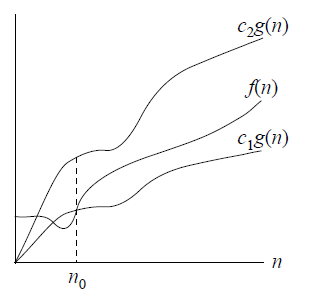 A useful result
Examples
More Examples
In summary
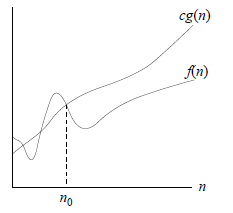 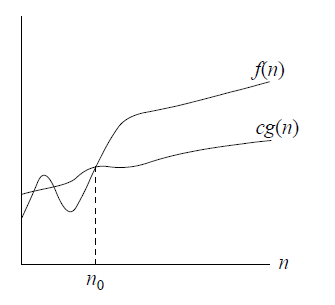 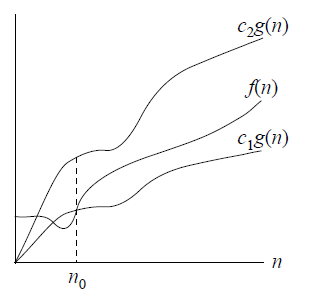 FIN